SEARCH Sea Ice Action TeamYear 2 Plans
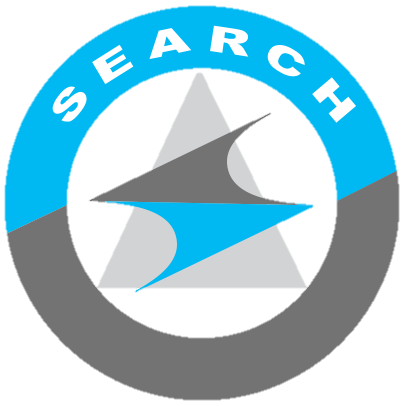 SEARCH Planning Meeting
Seattle, Washington
November 19, 2015
Key outcome of Year 1:Hired a SIAT Communicator/Facilitator -  Matt Druckenmiller
Developing and implementing an effective communication strategy in cooperation with the SIAT, key stakeholders, the scientific community, and related organizations
Identifying promising communication avenues and assess the needs and interests of various potential audiences 
Enabling communication and collaboration across arctic community (SEARCH, science community, stakeholders, funding agencies, government, etc.)
Engaging with stakeholders and members of potential audiences to assess the relevance of information related to Arctic change

Determining how these activities might be applied across other SEARCH Action Teams and SEARCH in general
Seeking other opportunities to communicate new Arctic-related research and activities to the general public and to specific audiences
SIAT Year 2 - Accomplishments to Date
Strategy Task Force Workshop in Bristol, RI (Sept 9-10, 2015)
Developed a communication strategy for implementation in Years 2-5
Transitioned the Task Force into SIAT members
Strategy was circulated to the SEARCH SSC in late-Sept
Planning for recent/upcoming events:
Forum for Arctic Modeling & Observational Synthesis (FAMOS) Meeting
Arctic Observing Open Science Meeting
AGU presentations and a science communication workshop
Arctic Observing Summit (AOS)
SIAT Members
Jennifer Francis (co-lead) – Rutgers University
Henry Huntington (co-lead) – Huntington Consulting
Matt Druckenmiller (science communicator) – Rutgers & NSIDC
Lawrence Hamilton – University of New Hampshire
Bob Henson – Weather Underground
Marika Holland – NCAR
Martin Jeffries – Office of Naval Research
Brendan Kelly – SEARCH Program
Don Perovich – Cold Regions Research & Engineering Lab (CRREL)
SIAT Communication Strategy
Key Elements: 
Collaboratively develop concise and accessible sea ice information, organized across high-level topics (“Sea Ice and…”)
Facilitate guest perspectives from science & stakeholder communities
Provide timely scientific information (via Rapid Response Teams) in response to emerging high-interest topics
Provide tiered access to info. via a hierarchical, pyramid structure
Evaluate the usability and usefulness of provided information
A web resource – Sea Ice Matters – will provide a platform for multi-media information and a focus for collaboration.
SIAT Year 2 Activities
(1 of 3)
Seeking science community feedback and building supporting partnerships
FAMOS Meeting # 4 – Nov 4-6, 2015
Arctic Observing Open Science Meeting – Nov 17-19, 2015
SIPN post-2015 Sea Ice Outlook (SIO) Action TEAM
AGU Fall Meeting – Dec 13-18, 2015
Arctic Observing Summit – March 15-18, 2015
Pursuing specific opportunities for supporting partnerships, e.g., 
Potential partnership with NSIDC’s Icelights
Proposal to NSF’s solicitation for “Advancing Informal STEM Learning” from Univ. of Colorado Boulder to produce educational sea ice videos
SIAT Year 2 Activities
(2 of 3)
Developing foundational content and concept maps for Sea Ice Matters
Demoing Sea Ice Matters, beginning with Sea ice and… (1) ecosystems, (2) society, and (3) your weather
Developing a mock-up of Sea Ice Matters website
Seeking developer feedback
Creating a plan for development support
SIAT Year 2 Activities
(3 of 3)
Submitted a short statement to the Arctic Observing Summit (AOS), highlighting the SIAT Communication Strategy and metrics for evaluation
AGU Event: “Revealing the New Arctic: A climate change communication workshop with Andrew Revkin of the New York Times” – Wed, Dec 16, 3:00-4:30 PM
Nominated a candidate for the AAAS Public Engagement Fellows Program 2016-2017